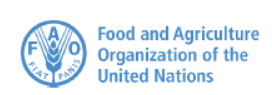 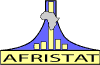 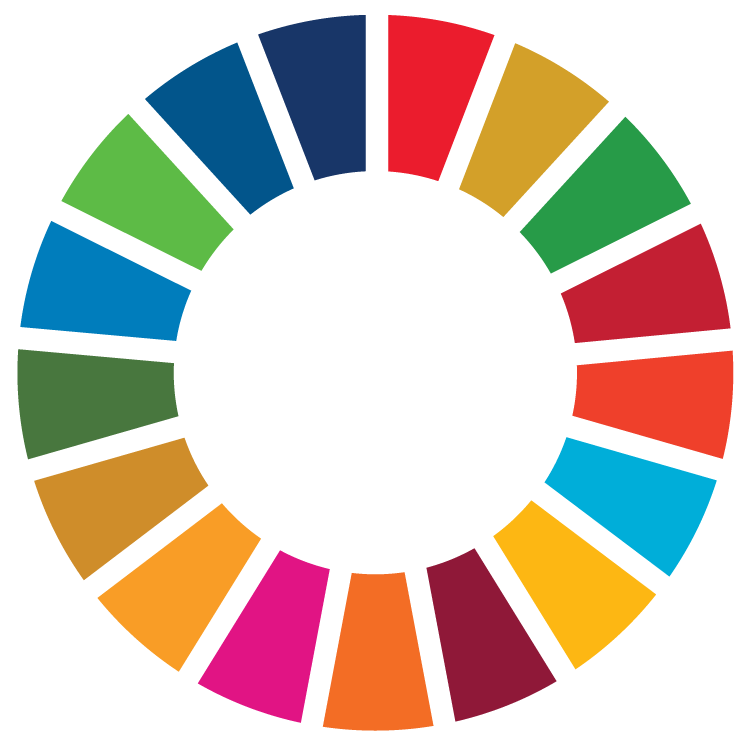 Observatoire Économique et Statistique d’Afrique Subsaharienne
LES PRESENTS A LA FORMATION
O
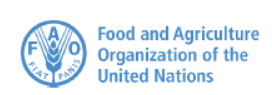 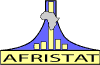 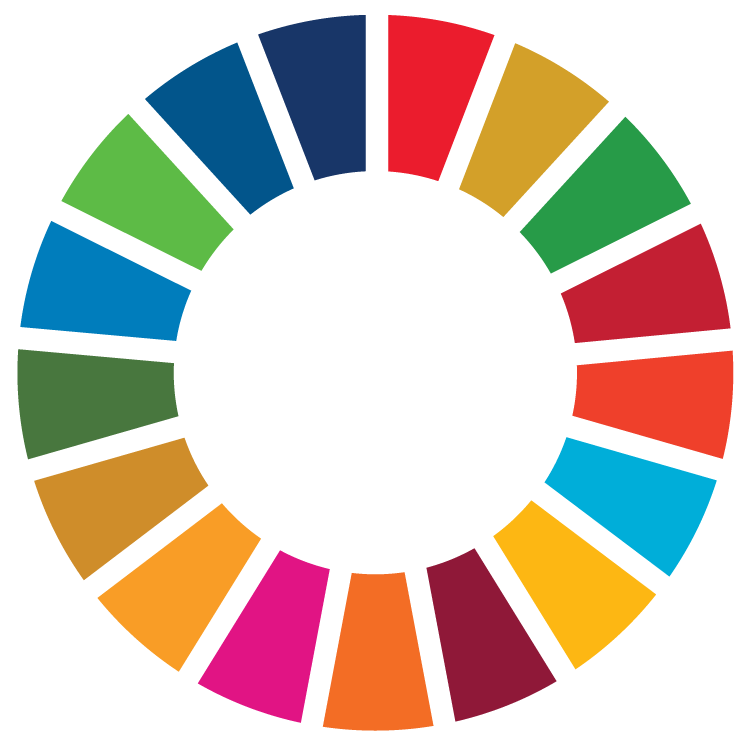 Observatoire Économique et Statistique d’Afrique Subsaharienne
Pour le point de présence, veuillez renommer votre nom de connexion:
Pays- Nom et prénoms,

Procédure: cliquez sur les trois points à la fin de nom actuel et cliquez sur renommer
O
Introduction
Cette formation se déroule dans le cadre du Protocole d’Accord entre la FAO et AFRISTAT pour l’« Assistance au développement méthodologique et au renforcement des capacités dans le domaine des indicateurs ODD 2.3.1 et 2.3.2» dont deux pays sont bénéficiaires (Burkina Faso et le Mali) mais qui s’étende au Bénin et au Niger. 

Objectif de l’assistance : 
- contribuer à la finalisation de la méthodologie de l’indicateur 2.3.1 et des outils méthodologiques concernant les indicateurs ODD 2.3.1 et 2.3.2 
- renforcer les capacités des statisticiens africains en matière de collecte, de traitement, d’analyse de données et de diffusion des indicateurs ODD 2.3.1 et 2.3.2 visant à mesurer les tendances de la productivité et des revenues des petits producteurs alimentaires.
Objectifs de la formation
L’objectif de cette session de formation est de doter les cadres des pays participants des compétences pratiques nécessaires pour assurer la production continue et la désagrégation des ODD 2.3.1 et 2.3.2.  
L’atelier sera une session de formation pratique axée sur le calcul de ces indicateurs ODD à l’aide de données réelles de la dernière enquête du Burkina Faso (EPA 2021/22). Les autres pays participants seront encouragés à appliquer les méthodes et processus présentés à leurs propres données nationales.
Objectifs de la formation
Les activités de l’atelier seront organisées en 3 sessions de 3 heures chacune, pendant trois jours. Les sessions seront animées par la FAO, AFRISTAT et les équipes pays et aborderont les points suivants : 
Bref rappel de la définition et des méthodologies des ODD 2.3.1 et 2.3.2 ainsi que les données requises et les programmes de calcul de la FAO
Présentation de l’enquête agricole EPA du Burkina Faso et des données recueillies sur les ODD 2.3.1 et 2.3.2
Calcul des ODD 2.3.1 et 2.3.2.
Présentations par les autres pays participants.
Agenda
Agenda
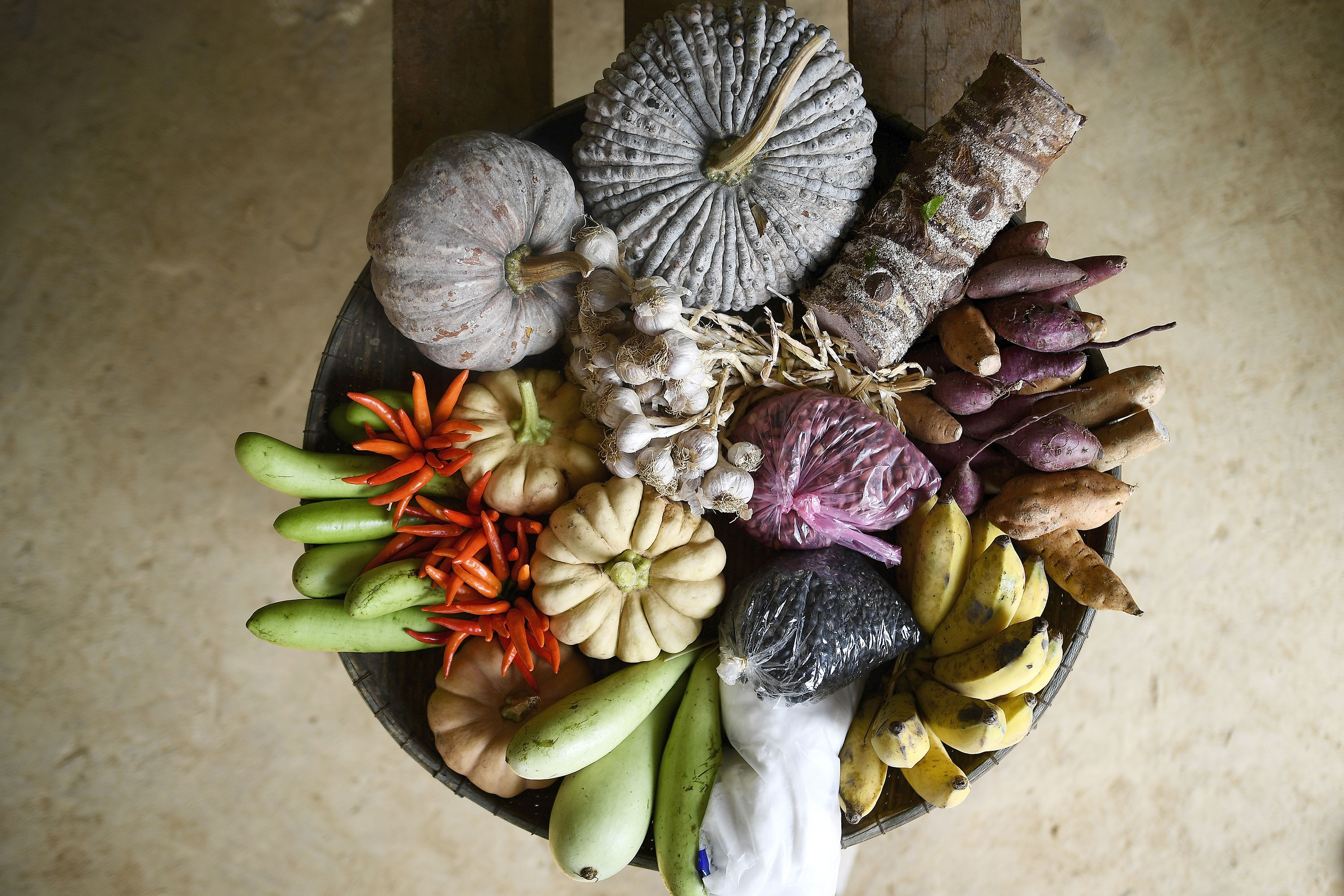 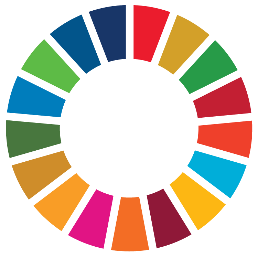 Merci
Pour des informations plus détaillées sur les indicateurs 2.3.1 et 2.3.2
http://www.fao.org/sustainable-development-goals/indicators/231/en/
http://www.fao.org/sustainable-development-goals/indicators/232/en/